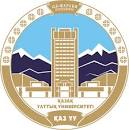 Түркі лингвомәдени феномені
Пәні, нысаны, зерттелуі, ерекшелігі


Салқынбай А. Б. – филология ғылымдарының докторы, профессор
Пән нысаны:
Түркі халықтарының тұрмысы, дәстүрі, салты; 
түркі мәдениеті және оның даму кезеңдері; 
Түркі халықтарының материалдық және мәдени-рухани  мәдениеті
Түркі жазуы және көне ескерткіштері
Түркі даналары мен олардың шығармашылығы
Зерттелуі
Қазақ ғалымдарының зерттеуі (МАрғұлан Ә., Аманжолов А.С., Самашев З., Шалекенов-Баласагуни  У. 
Түркі ғалымдарының зерттеуі ( М. АДЖИ, Гасанов З. , Байрамкулов А, Надршина Ф. -башкурт, Иткулова  Л. , Оразаев  А. –туркмен, Durmuş İ. 
Орыс ғалымдарының зерттеуі (Абаев В. ,Н.Я. Бичурин, Л.Гумилев, Кляшторный С., Савинов Д. Лайпанов  К., Мизиев И. Басилов В. 
Шетел ғалымдарының зерттеуі (А.Тойнби, Gerzenberg, L. , Lalueza-Fox C, Sampietro M.L., Gilbert M.T.P., Castri L, Facchini F.
Жалпы шолу
Түркі мәдениеті - ежелгі заманнан өмір сүріп келе жаткан түркі тайпалары негізінде қалыптасқан мəдениеттің жалпы атауы.
Түрік этнонимі алғаш рет қытай жылнамаларында 542 жылы аталады. Қытай жылнамалары түркілерді ғұндардың ұрпағы деп атаған. Бастапқы кезде түркі деген сөз түркі тілдес көшпелілердің ішіндегі басқарушы ақсүйек ру өкілдеріне ғана қатысты болды. Содан кейінгі кездерде түркі деген атау саяси мәнге ие болды. Түркі деп түркілердің қол астында болған өзге тайпалар да атала бастады. VIII ғасырдың ортасынан бастап түркі деген атау біраз уақытқа дейін жазба деректерде аталмайды. Бұл кезде түркі деген жалпы атаудың орнына жекелеген түркі тектес тайпалардың аты (теле, қырғыз, тоғызоғыз, ұйғыр, қарлұқ, қыпшақ) аталады
Түркілердің алғашқы ата қонысы Шығыс Тянь-Шань мен өңірі болған. "Халықтардың ұлы қоныс аударуының" нәтижесінде қазіргі Қазақстан, Орта жəне Алдыңғы Азия, Шығыс Еуропа]] территорияларына кең таралып орналасқан түркілер қазіргі түркі тілдес халықтардың барлықтарының субстраты болып табылады.
Еуразия даласында отырықшы-көшпелі тұрмыс кешкен, өзіндік «әскери демократияға» ие болған, Көк тәңіріне сыйынған зор жауынгерлердің алып бірлестігі тарихи сахнаға шықты.
Түркілердің ресми тарихы көп жағдайда б.д. VI ғасырынан, яғни, Түркі қағанатының құрылуынан басталады деп жазылған европоцентристік көзқарас бар.
Түркі ғаламының ерте темір дәуіріндегі бастауларын зерттеу алдында ғалымдар аталған кезеңнің халықтарын айқындауда қолданатын негізгі белгілері  - бұл бірінші кезекте шаруашылық, тұрмыс, мәдениет өмірінің  көріністері болатын заттық материалдық құндылықтар.
Генетик ғалымдардың халықаралық зерттеу тобы Ресейдің Ростов облысындағы скиф ескерткіштерінен алынған  көне ДНҚ-ның 16 үлгісіне жүргізген зерттеулер аталған өңірдің скифтері алуан гентикалық түрлілікке ие болғанын көрсетіп, алынған мәліметтерді Қазақстан аумағындағы дәл осындай ізденістермен салыстыру сақтарда ұқсас геноқор болғанын айқындаған. 
 қазіргі заман халықтарының ДНК-мен салыстыру сақтар мен скифтерге ең жақын келетіні Еуразияның орта тұсы - Оралдың және Батыс Сібірдің  оңтүстігінің, Алтай мен Қазақстанның адамдары деген нәтижелі тұжырым сақ-скифтер жер аударды деген пікірдің түкке тұрмайтыны туралы айтады.
А.Тойнби өркениетті табиғи ортамен байланыстырып, Қытай, Үнді өркениетін континентальды деп атағаны белгілі.
 Мұрад Аджи «И как бы не называли эту культуру – половецкая, печенежская, булгарская или иная, -корень её был один, потому что степи на одном языке – на тюркском. Жили под одним культурным традициям – по тюркским. Исповедовали одни духовные ценности – тюркские»
Көшпенді өркениеті дала өркениеті
«Көшпенділер өркениеті» деген ұғымды -  Ә.Марғұлан, К.Акишев, К.Байпақов пайдаланды.
 «Көшпенділер қоғамы» деген ұғымды - С.Толыбеков, Д.Кішібеков  

«Дала өркениеті»  термині орнықты
Әдебиеттер:
Кляшторный С., Савинов Д. Степные империи древней Евразии. Санкт-Петербург: Филологический факультет СПбГУ, 2005
Лайпанов  К., Мизиев И. О происхождении тюркских народов. Черкесск: ПАО “ПУЛ”, 1993
Яблонский Л. Археолого-антропологическая гипотеза к проблеме формирования культур сакского типа // Центральная Азия: Источники. История. Культура. Москва: 2005. С. 776-791
Гумилев Л. История народа хунну. Москва: Институт ДИ-ДИК, 1998. 
Шалекенов-Баласагуни  У. Цивилизация ариев Центральной Азии. Тараз: ТарГПИ, 2012
 Абаев В. Скифо-сарматские наречия. Основы иранского языкознания. Т.1. Москва: 1979
Витчак К. Скифский язык: Опыт описания. Вопросы языкознания. № 5. Москва: 1992. С. 50-59
Петров  В. Скiфи. Мова i етнос. Киiв: 1968
Закиев М. Происхождение тюрков и татар. Москва: Издательство «Инсан», 2002
Гасанов З. Царские скифы. Нью-Йорк: LibertyPublishing, 2002 
Durmuş İ. Skitler (Sakalar). Ankara: Türk  Kültürünü Araştırma   Enstitüsü, 1993
Аманжолов А. Руноподобная надпись из сакского захоронения близ Алма-Аты. Вестник АН КазССР, N 12 (320). Алма-Ата: 1971. С. 64-66